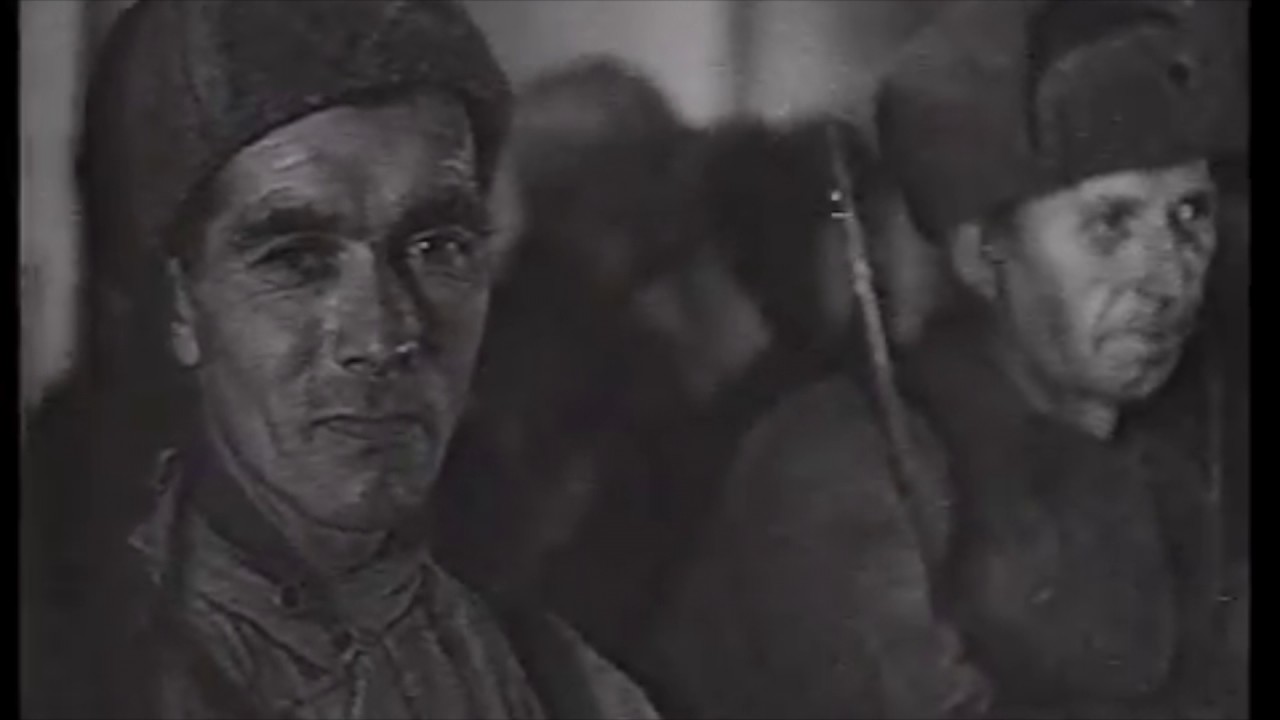 https://i.ytimg.com/vi/edOEYsI27p8/maxresdefault.jpg
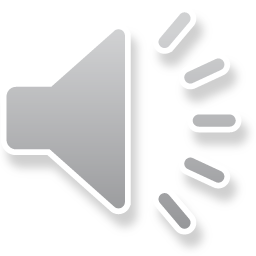